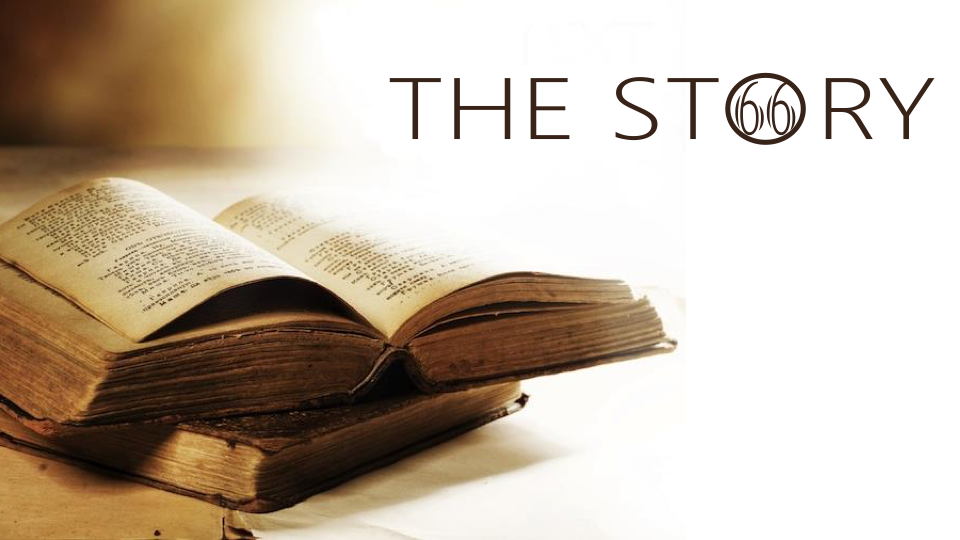 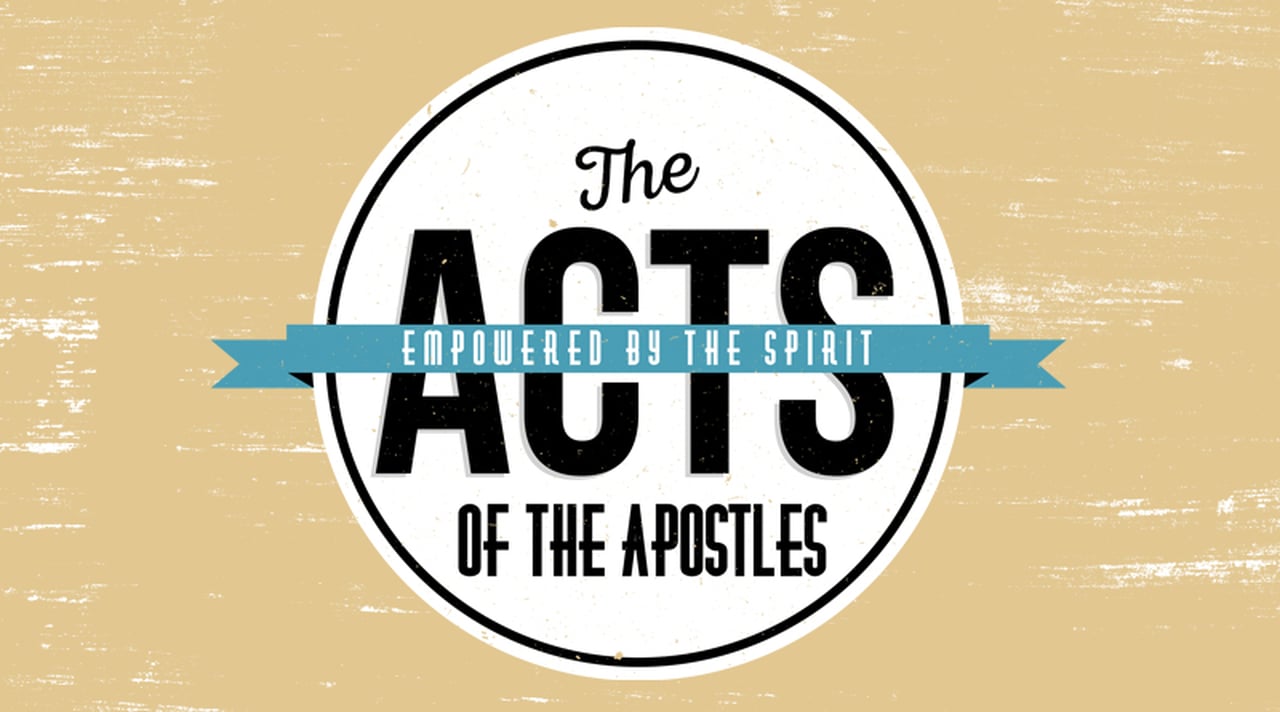 ACTS 1:8 -
You will receive power when the Holy Spirit has come upon you, and you 
will be my 
witnesses in Jerusalem and in all Judea and Samaria, and to the end of the earth.
- ACTS 8:1 -
And there arose 
on that day 
a great persecution against 
the church in Jerusalem, 
and they 
were all 
scattered throughout 
the regions 
of Judea 
and Samaria.
peter
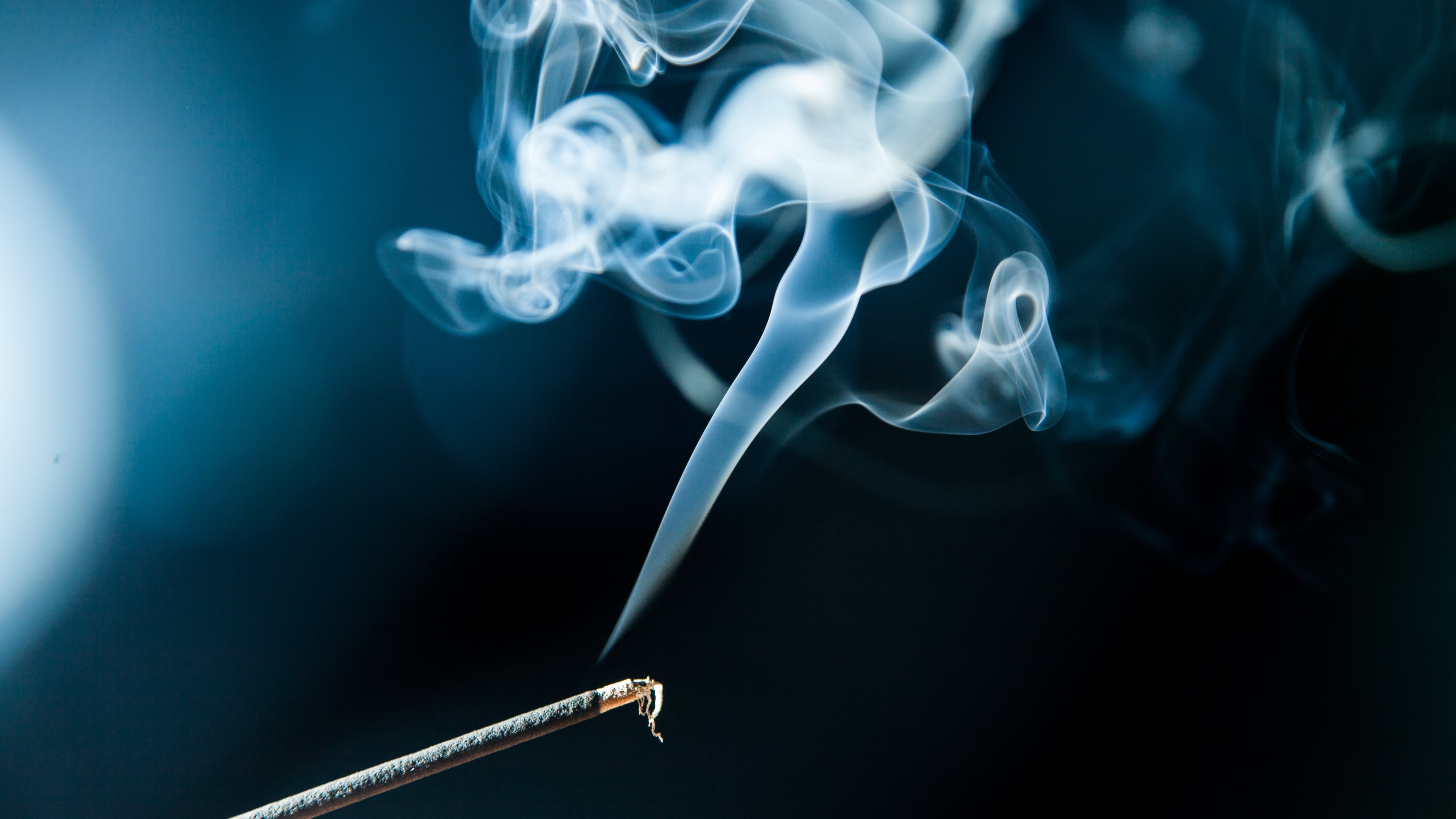 Holy Spirit changed
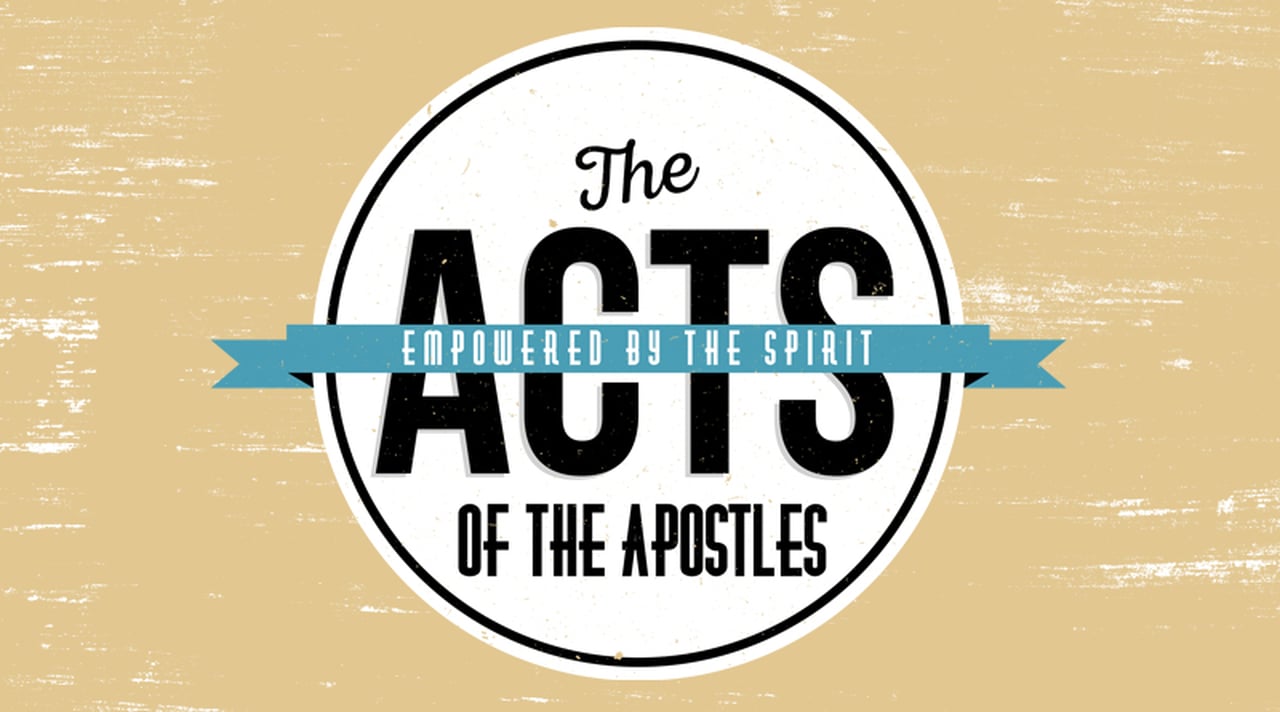 powerful
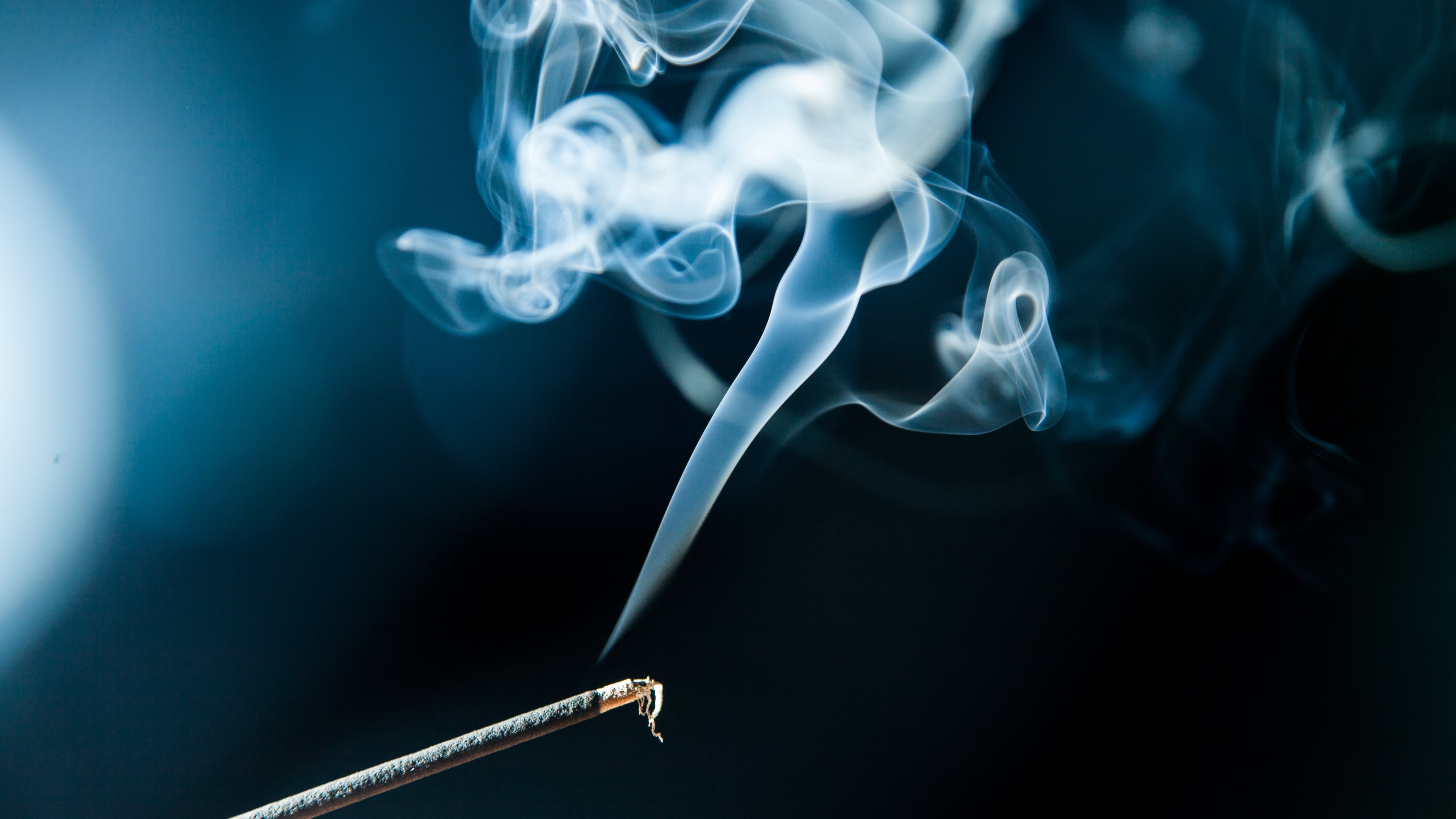 The pitiful become
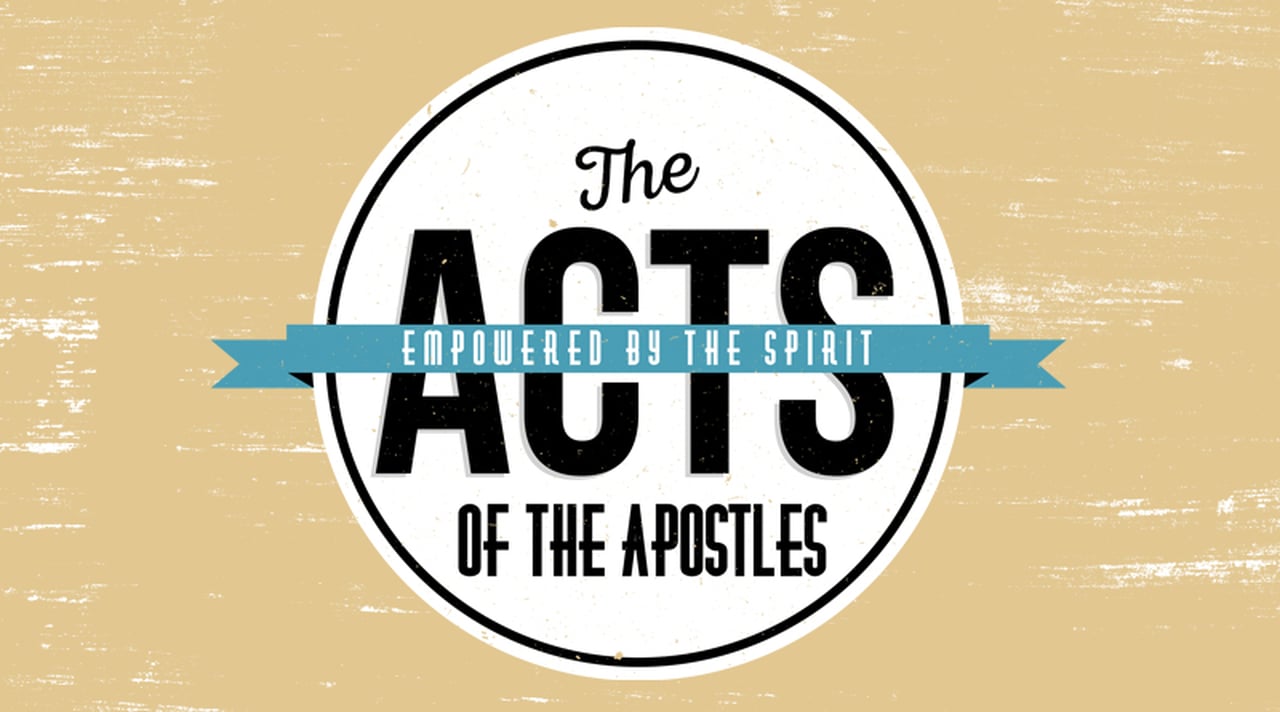 Peter is empowered to proclaim Jesus
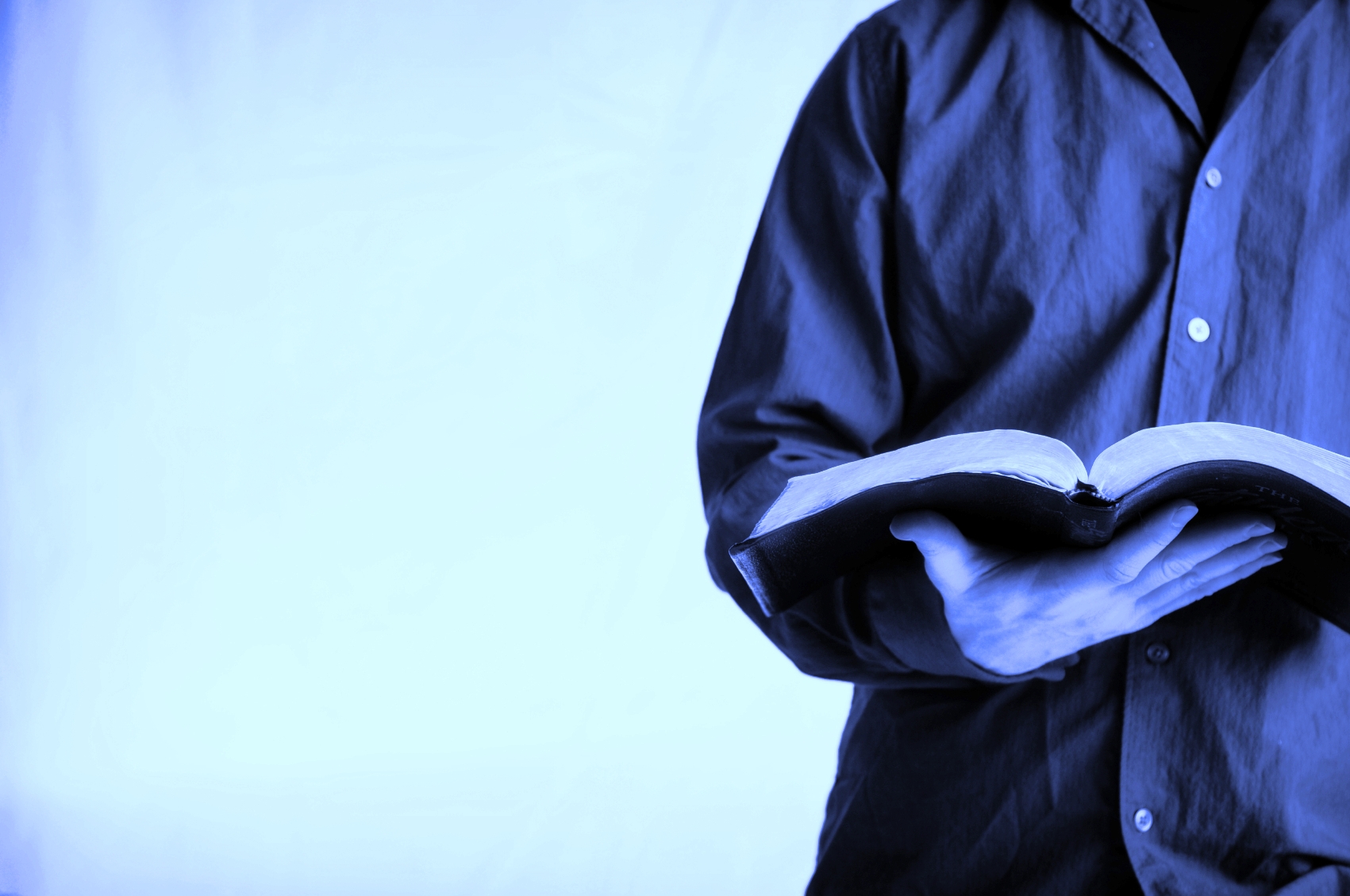 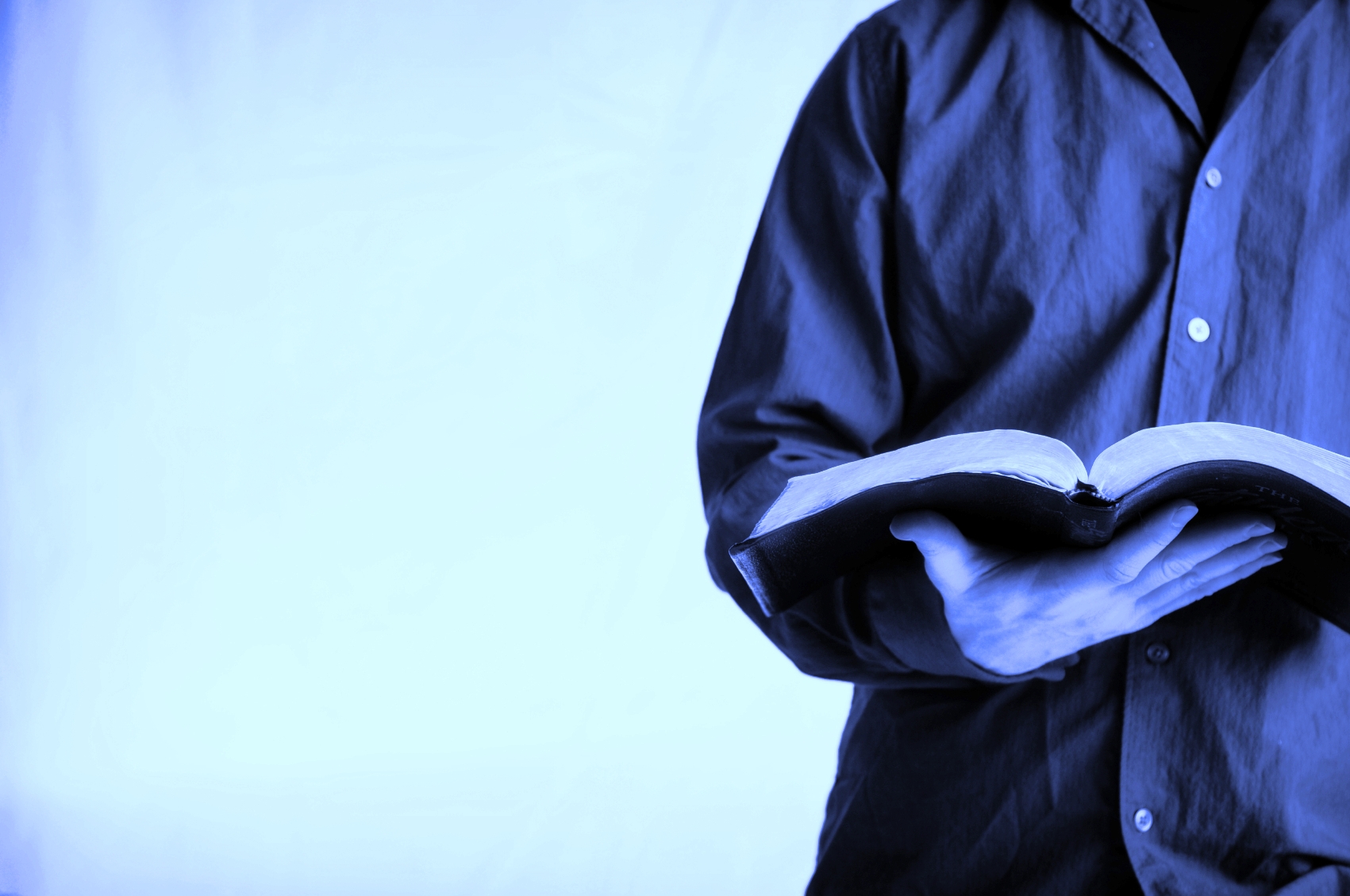 Power to proclaim Jesus…
According to the Word of God
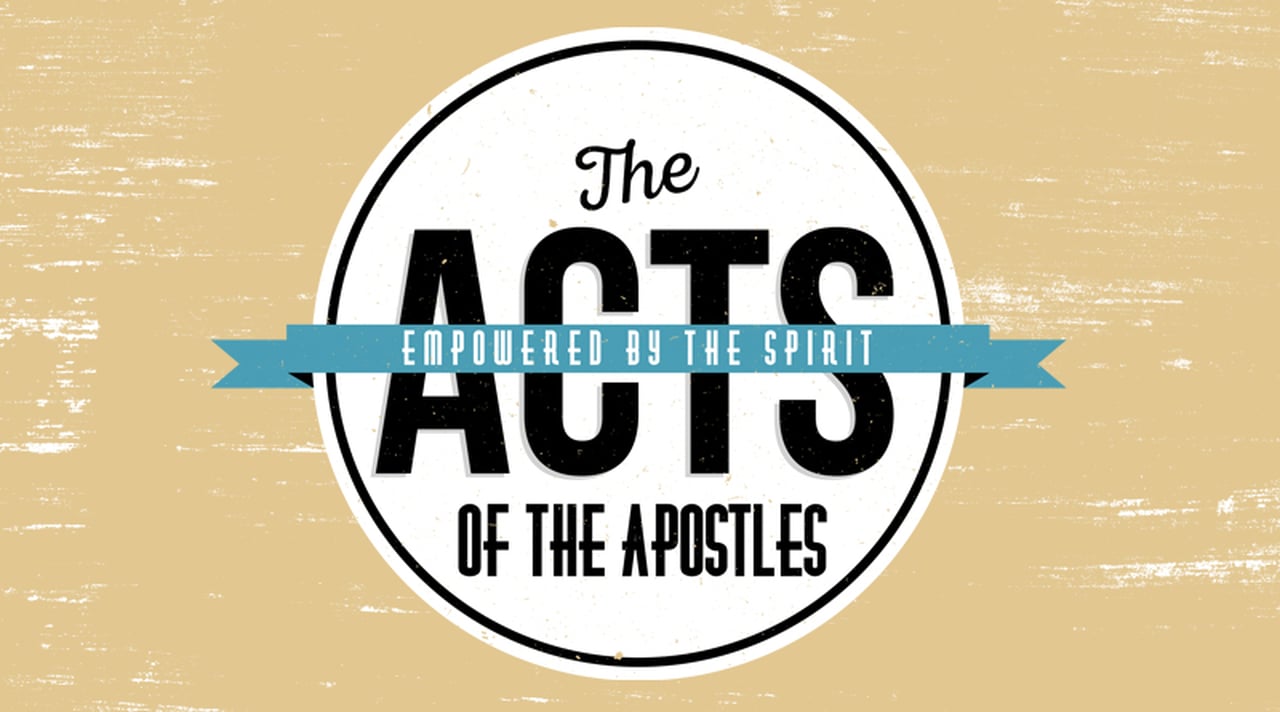 Without fear
God gave us a spirit not of fear but of power							– 2 Timothy 1:7
In the presence of persecution
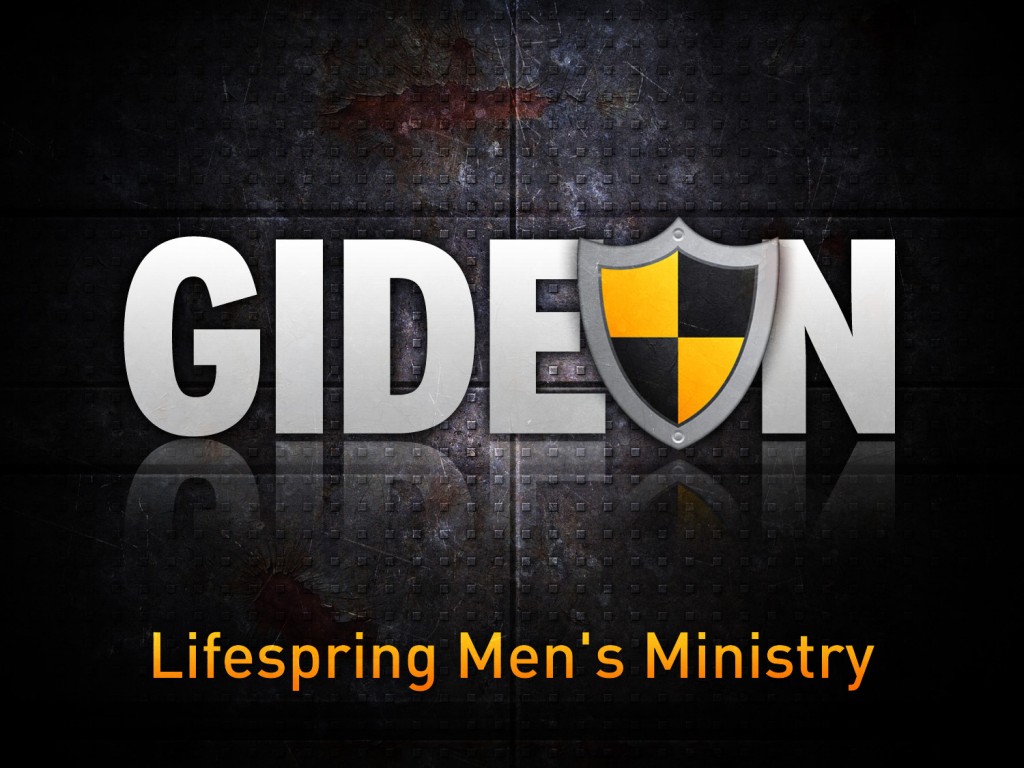 Confessed his weakness
  Received the Holy Spirit (Judges 6:34)
  Obeyed the Lord
He is like a refiner’s fire and like fullers’ soap
							- Malachi 3:2
paul
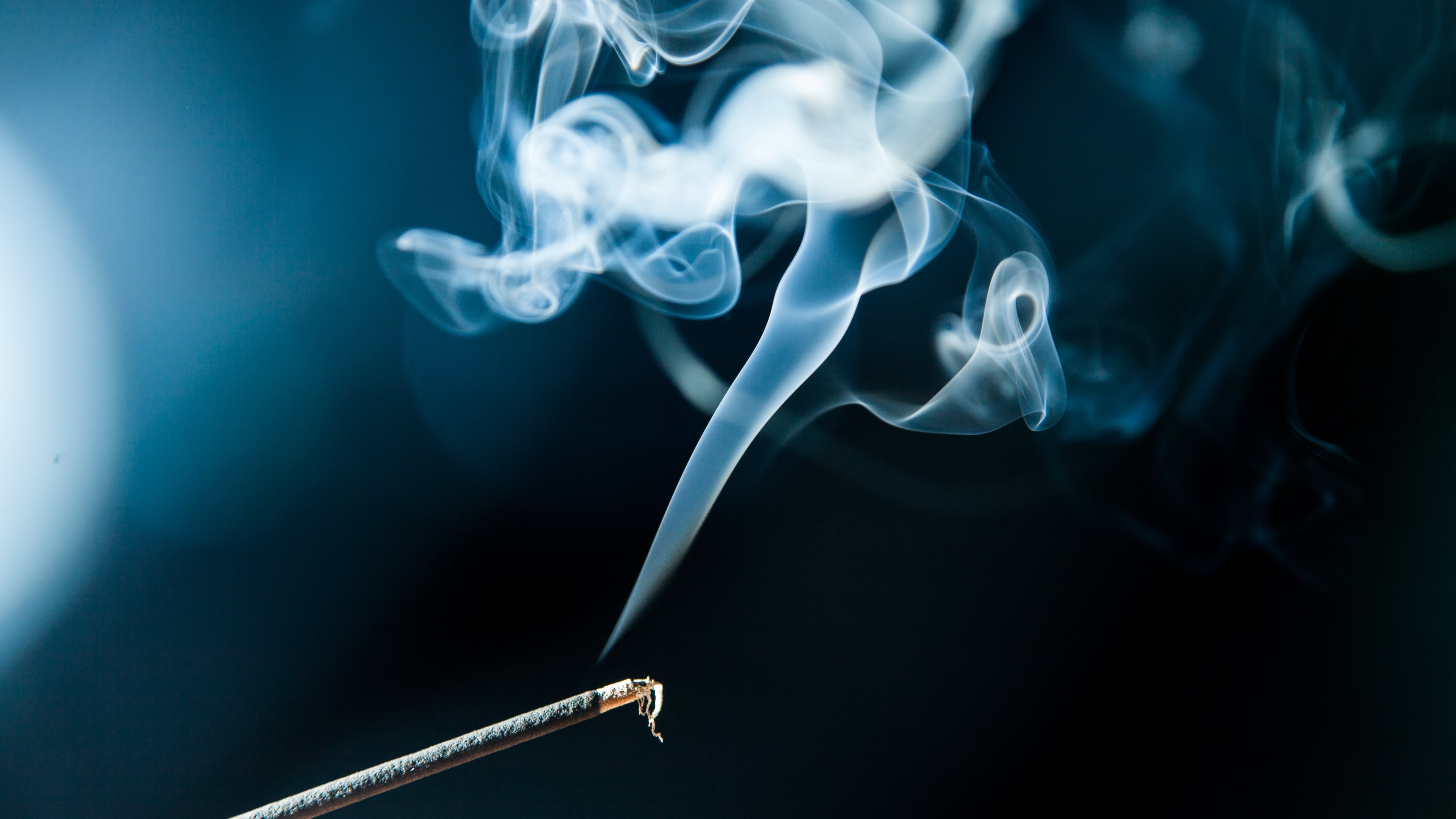 Holy Spirit changed
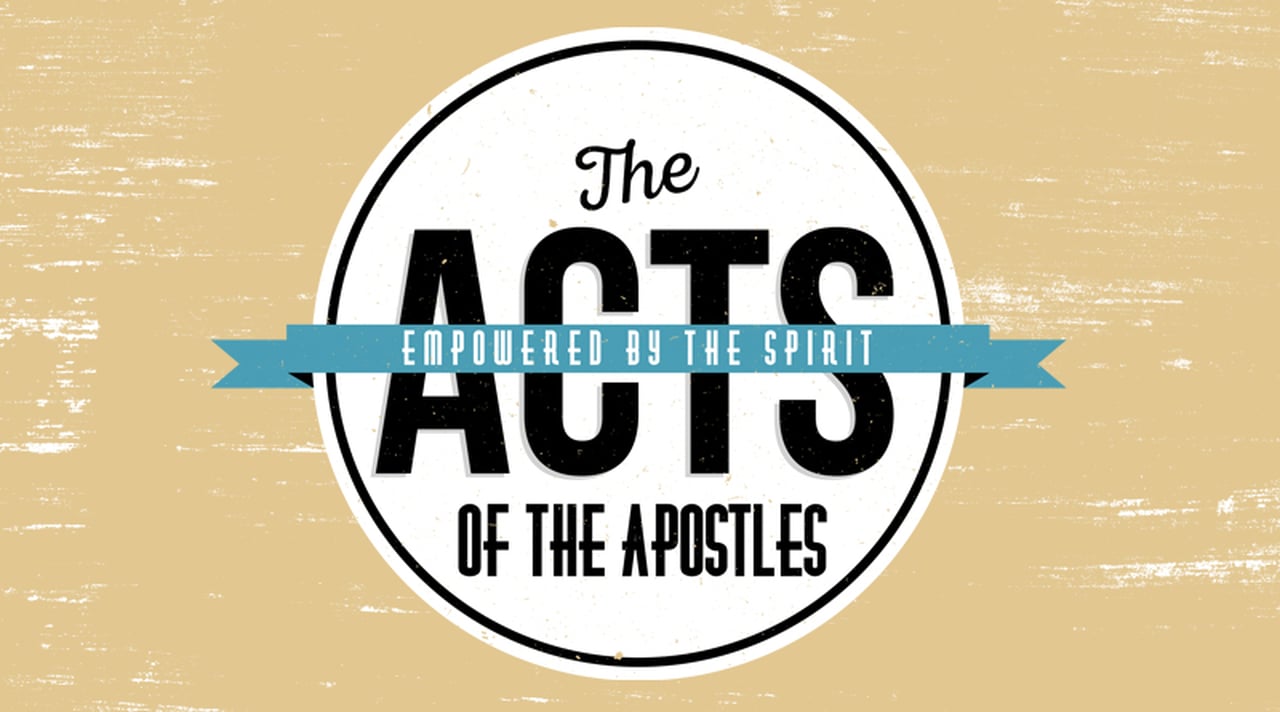 new
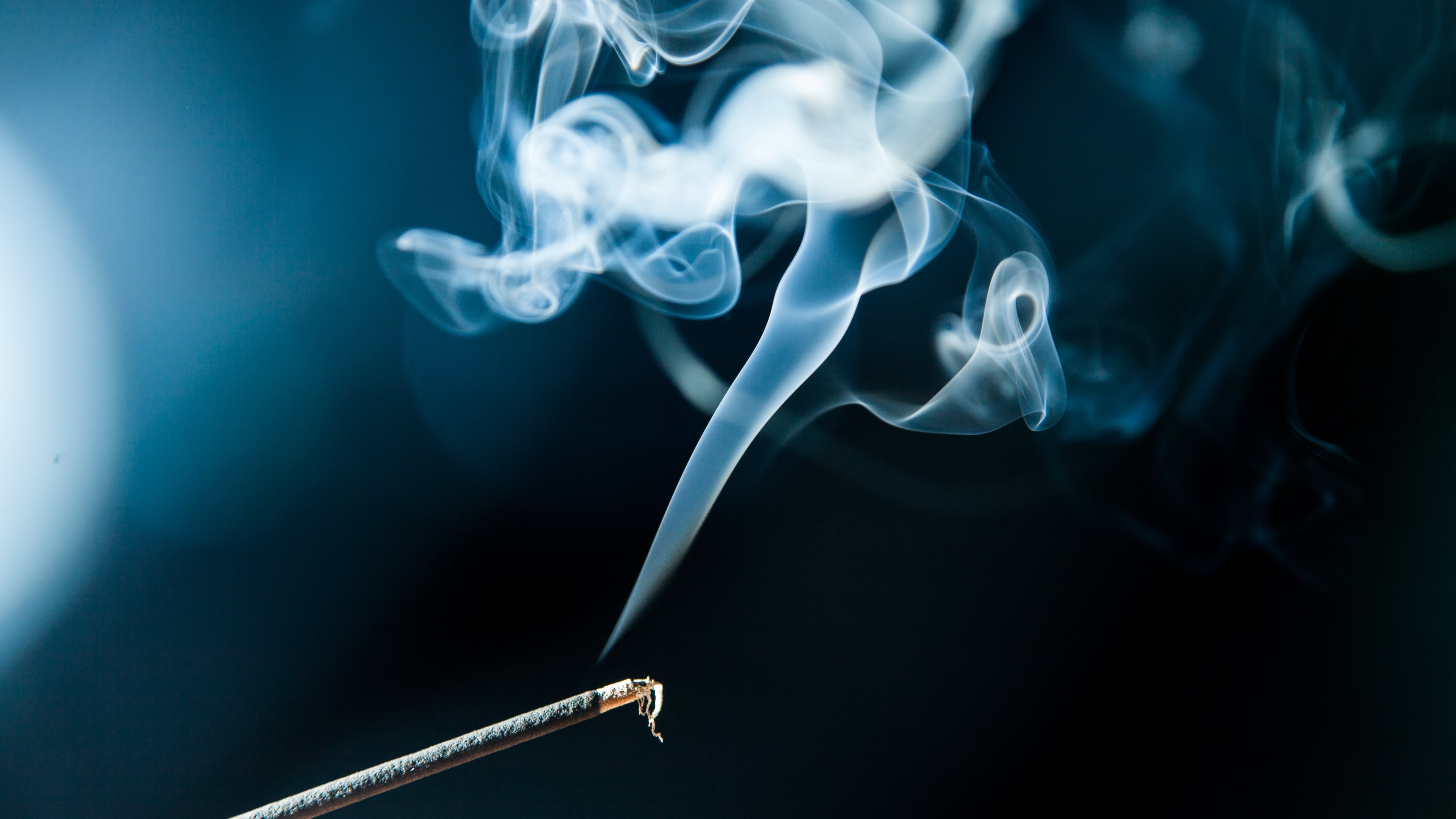 The old becomes
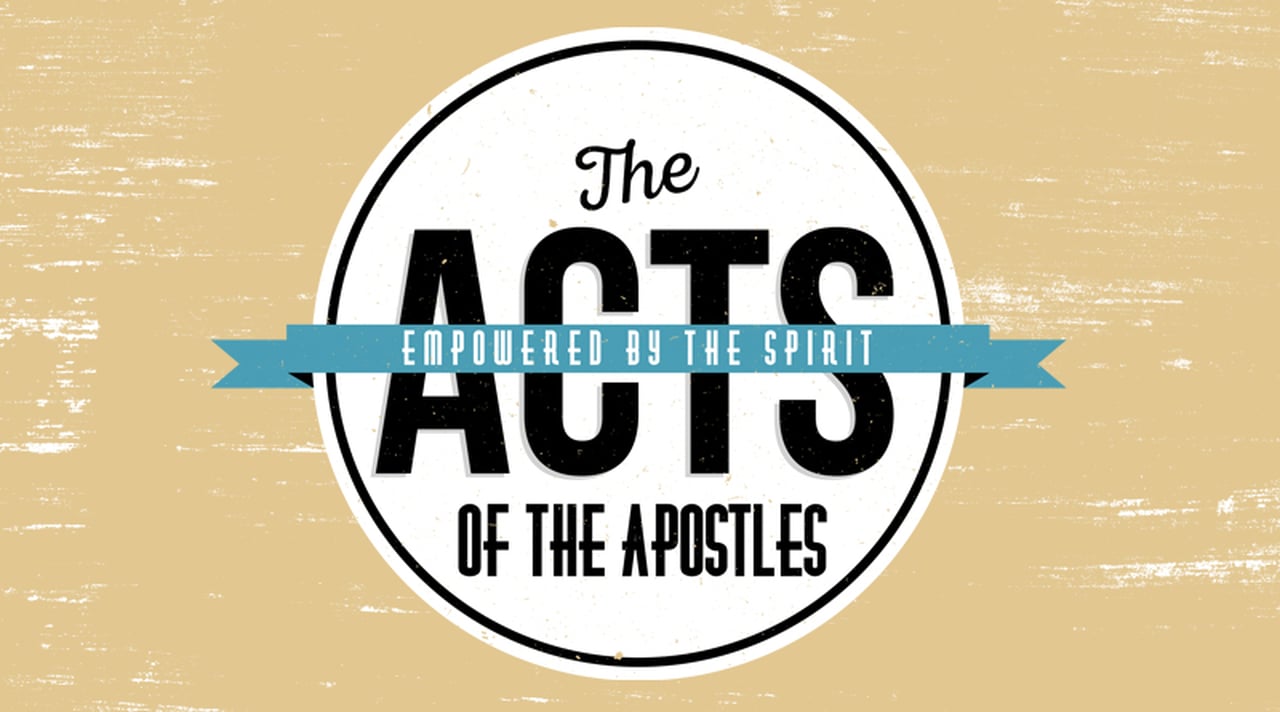 Paul is a new ambassador of Jesus
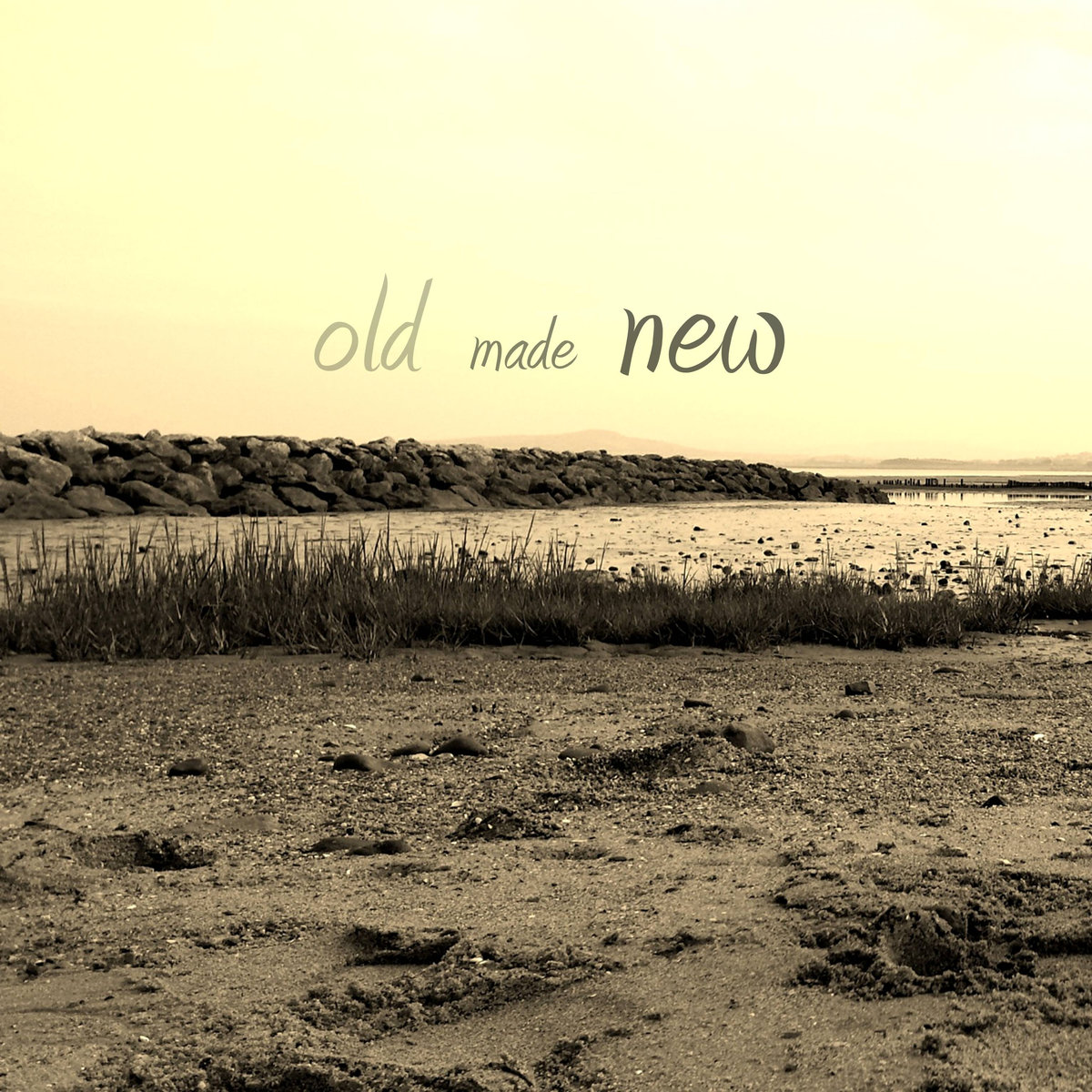 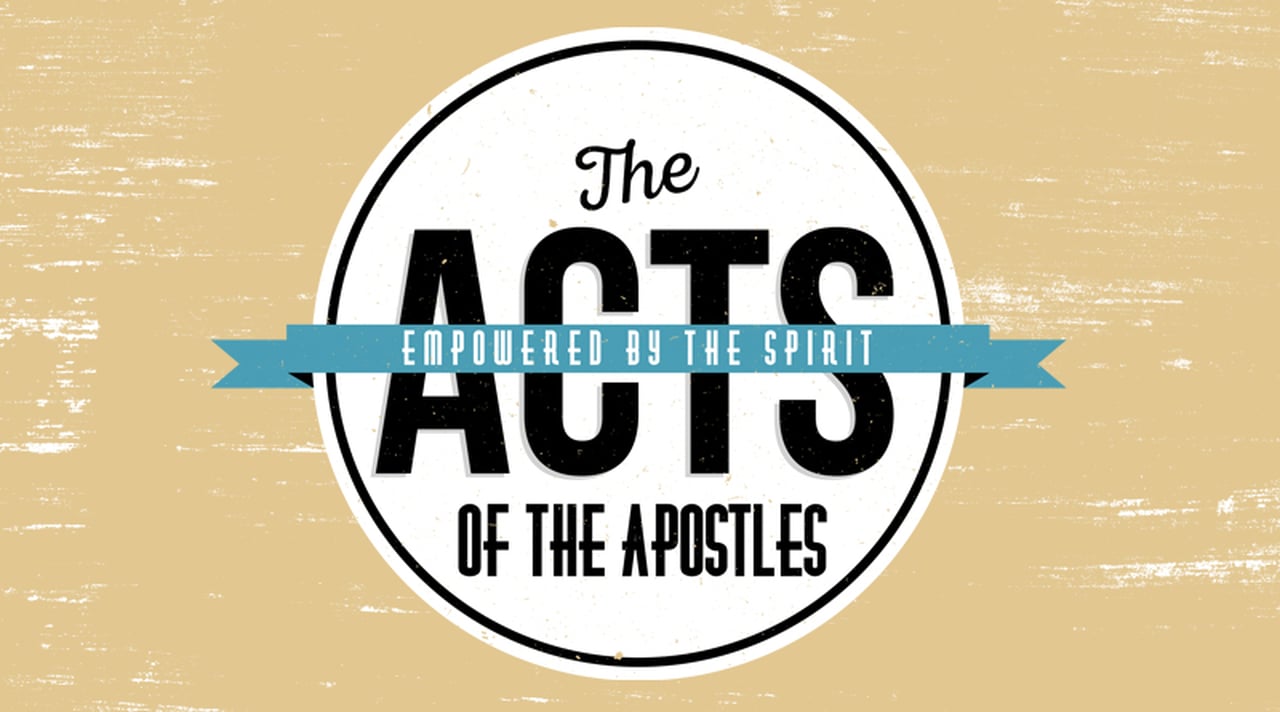 Sent out
Being sent out by the Holy Spirit…
Set apart
The Holy Spirit said, “Set apart for Me…”
Sight
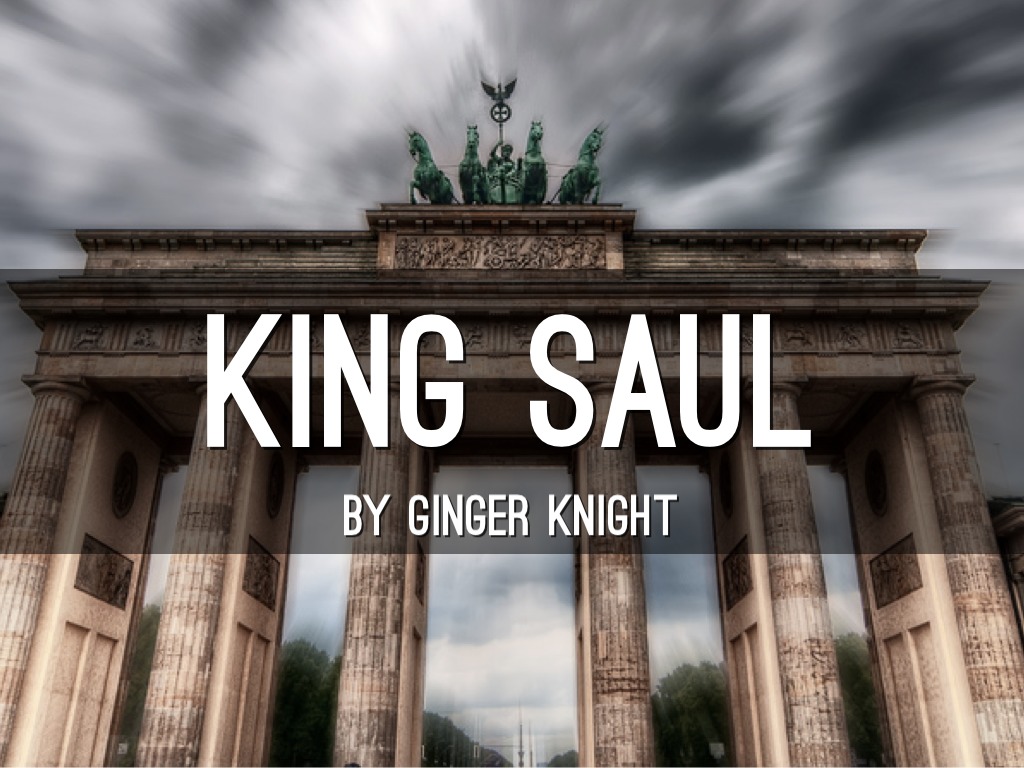 Faith Community
He is transformed
Do what you do
You will meet a group of prophets coming down from the high place. 
Then the Spirit of the Lord will rush upon you, and you will prophesy with them and be turned into another man. Now when these signs meet you, do what your hand finds to do, for God is with you. - 1 Samuel 10:5-7
you
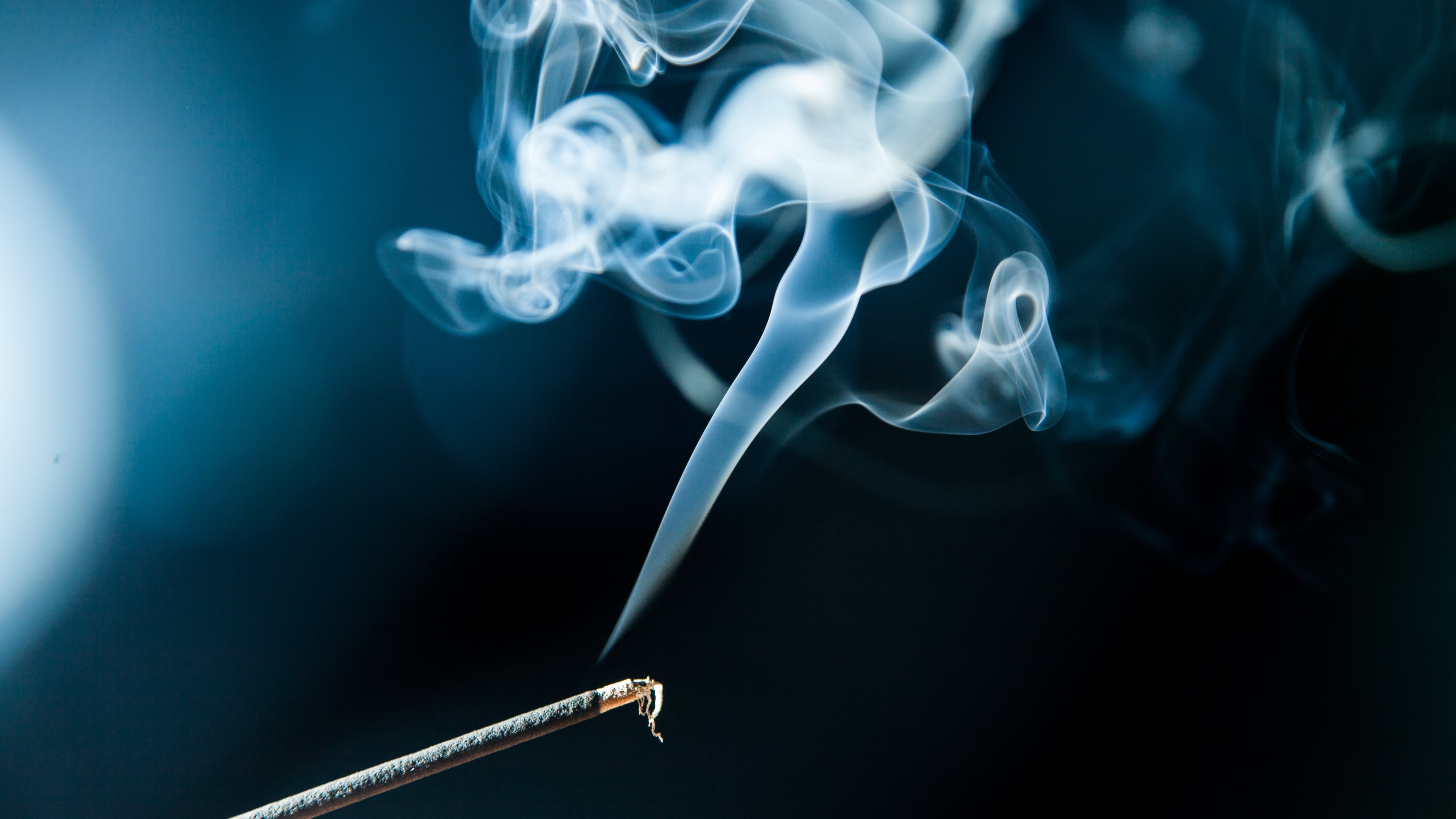 Holy Spirit will change
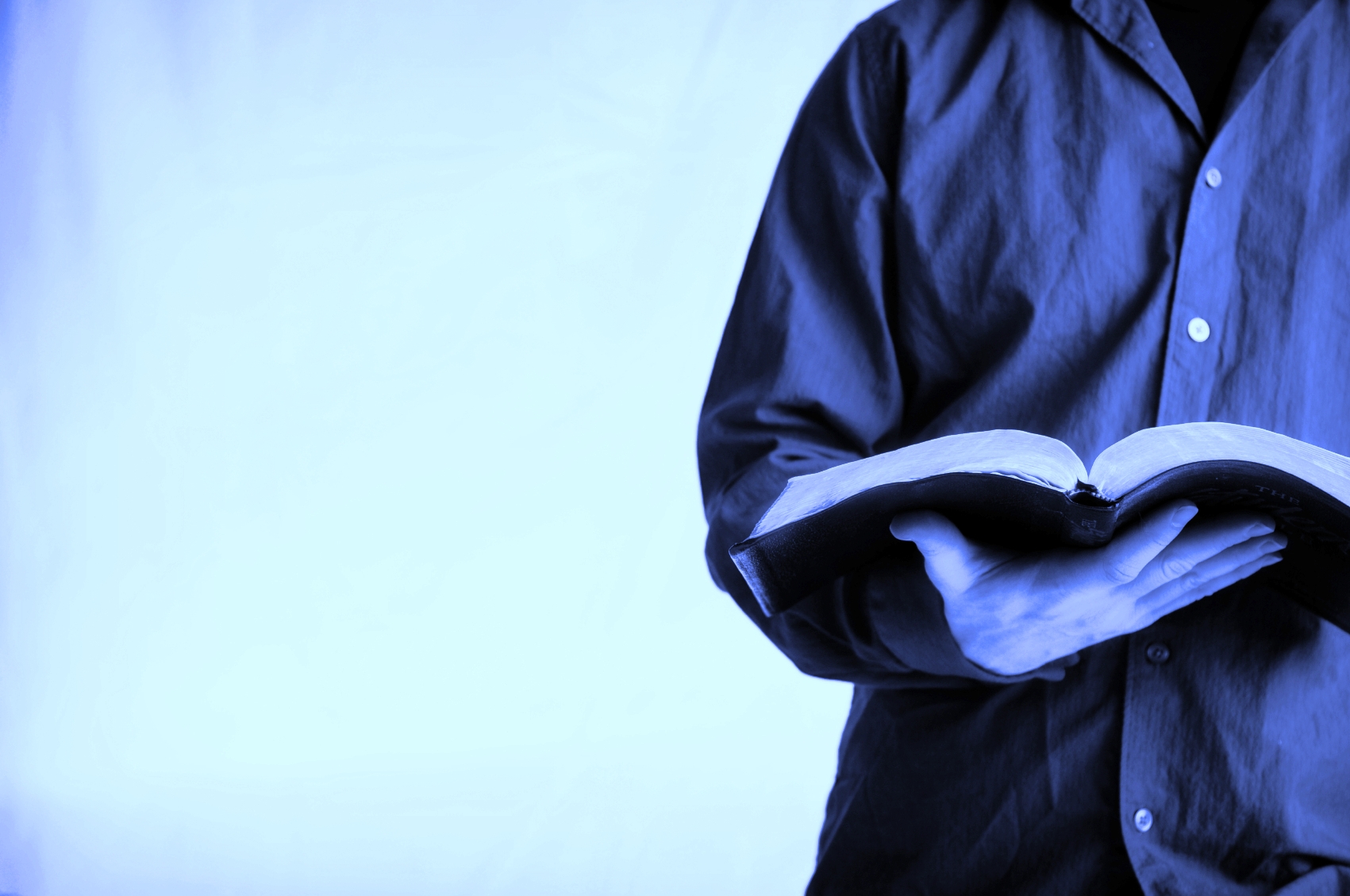 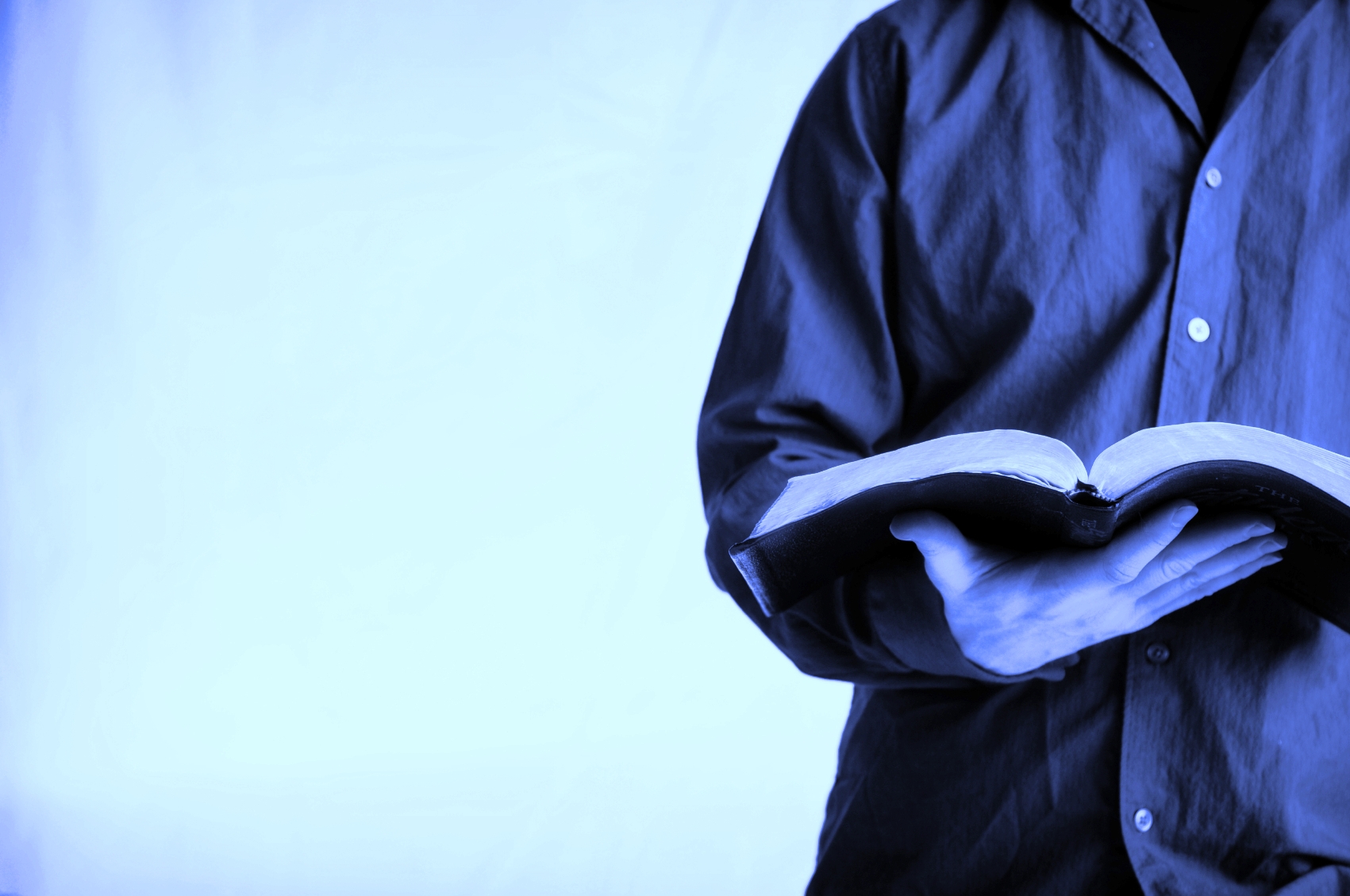 Power to proclaim Jesus
“God chose what is foolish in the world to shame the wise; God chose what is weak in the world to shame the strong… so that 
no human being might boast 
in the presence of God. ... And I was with you in weakness and in fear and much trembling, and my speech and my message were not in plausible words of wisdom, but in demonstration of the Spirit and of power, 
so that your faith might not rest in 
the wisdom of men but in the power of God.”							– 1 Corinthians 1:27-29, 2:3-5
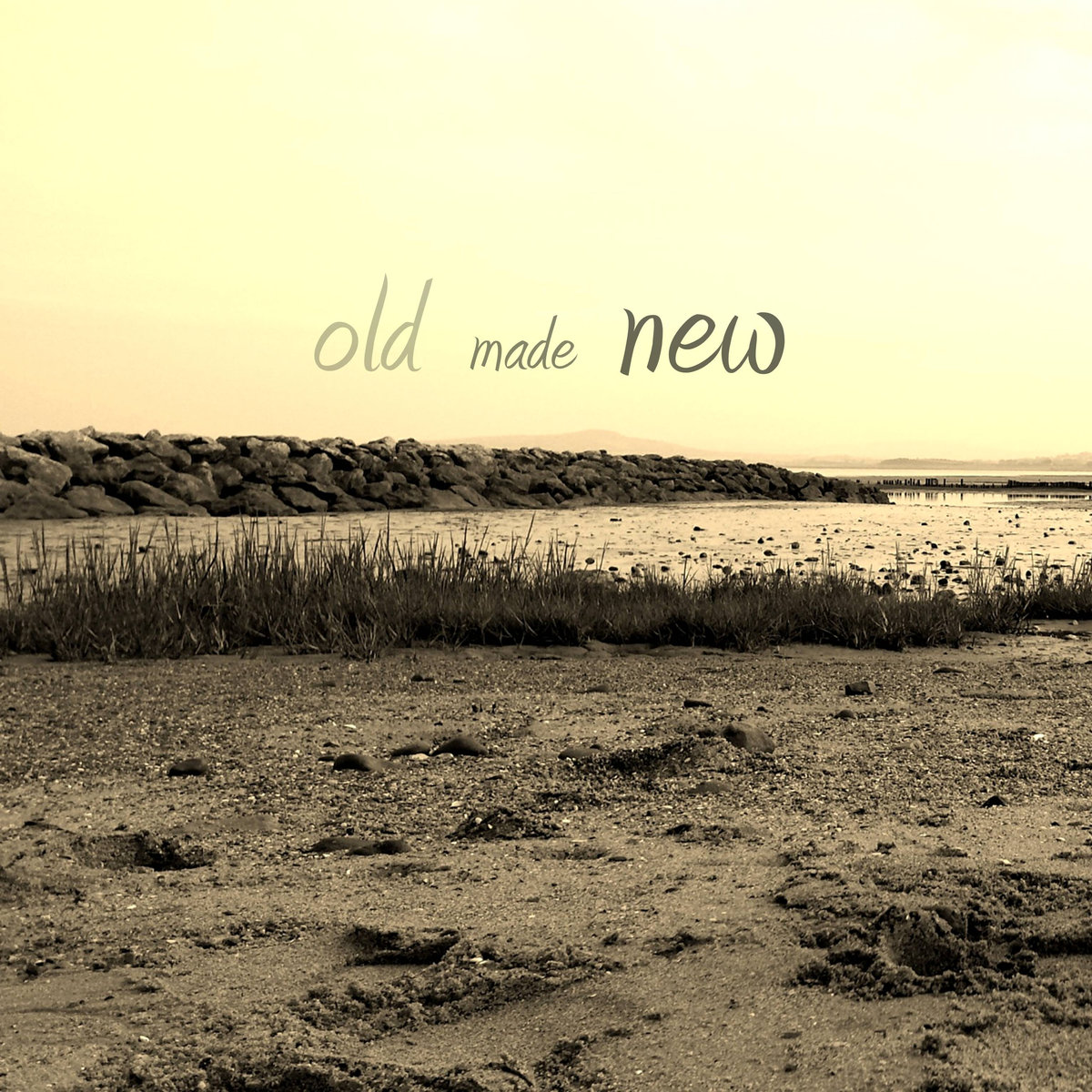 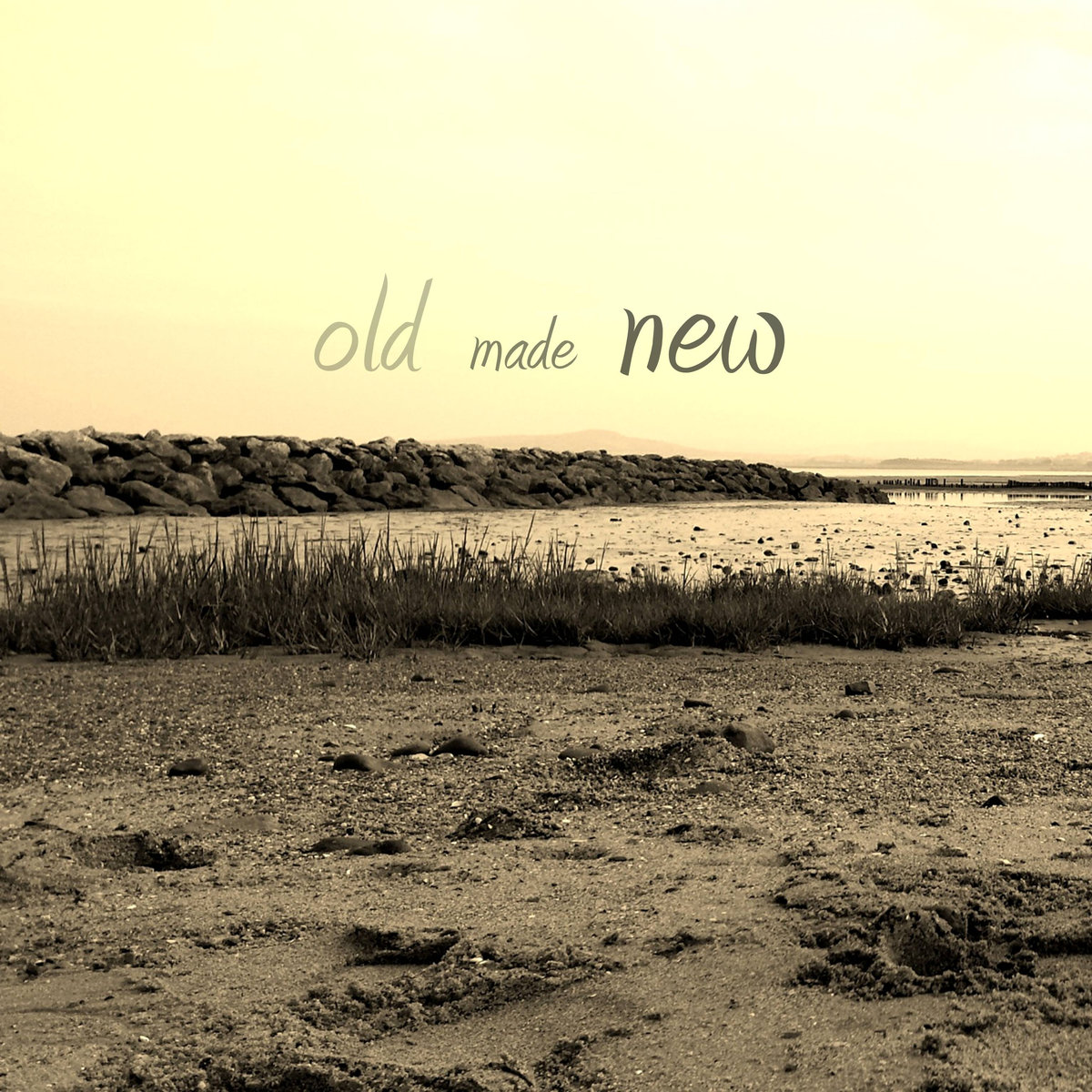 New life to live for Jesus
“Do you not know that you are God's temple and that God's Spirit 
dwells in you?... Let no one deceive himself. If anyone among you thinks 
that he is wise in this age, let him become a fool that he may become wise.”														– 1 Corinthians 3:16, 18
Azusa Street Revival (1906-1915)
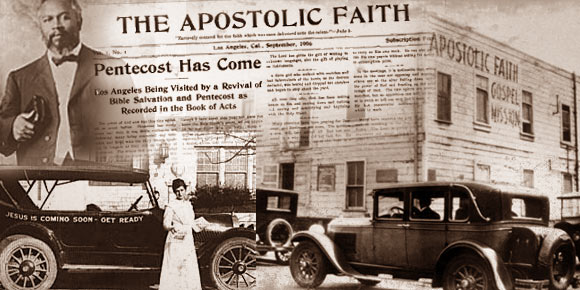 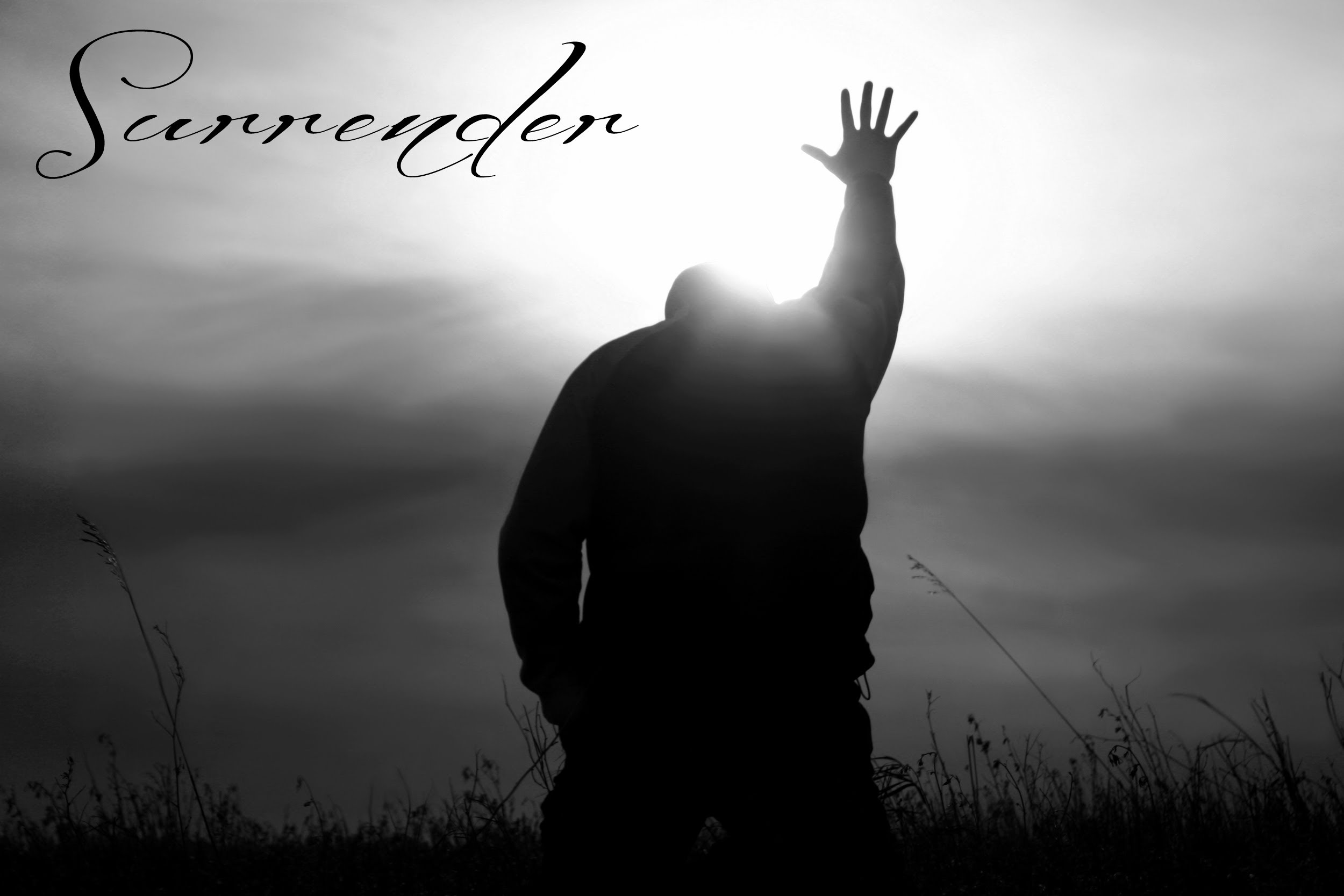 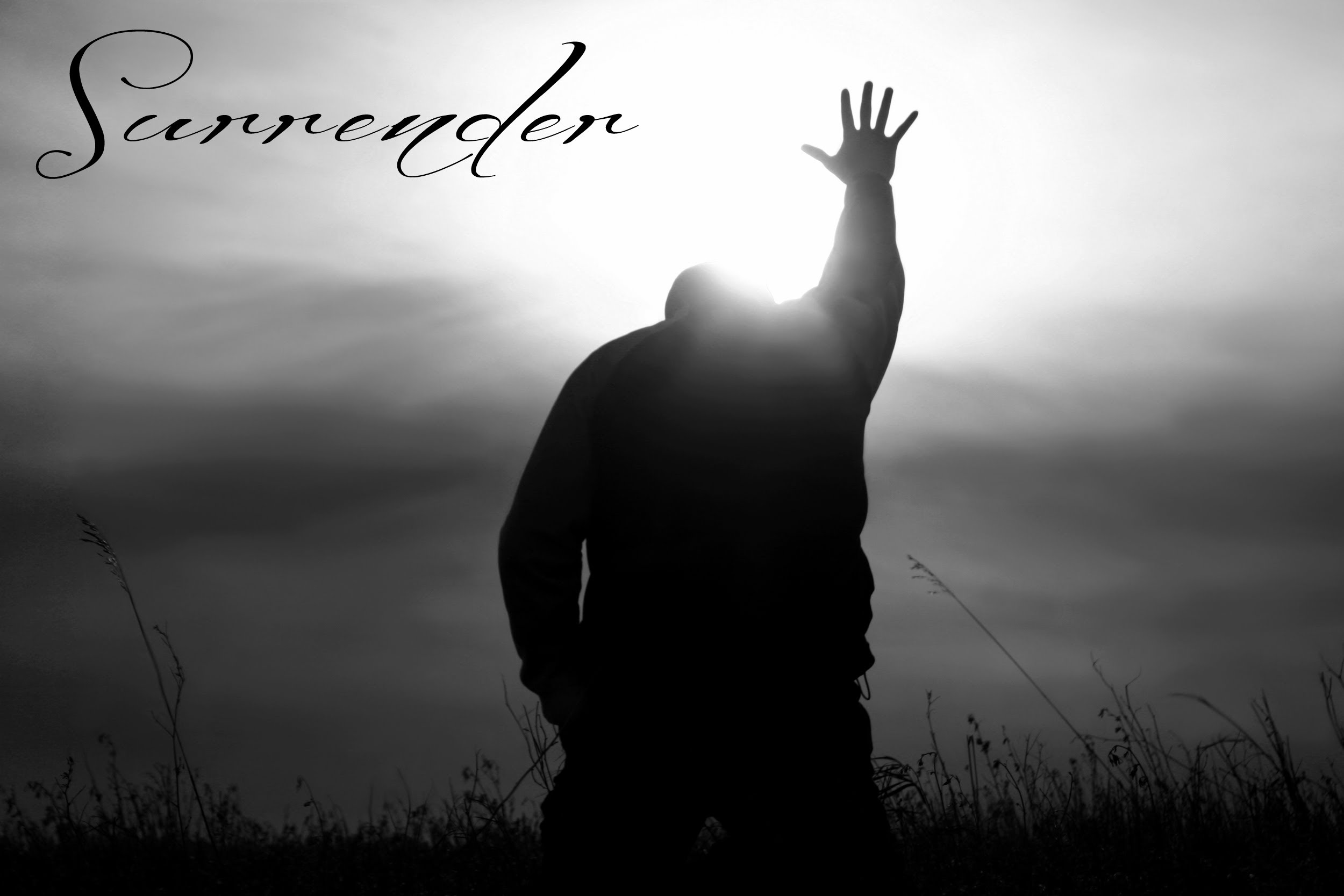 “There is something higher than the new birth, namely, the entering 
in of the Holy Spirit, in His fullness and glory. Jesus was born of the Spirit 
in Bethlehem, but He was baptized of the Spirit thirty years later 
on the banks of the Jordan; and this made all the difference for His public ministry. 
And so there is in the believer's life a similar experience, when the soul that is truly converted to God yields itself wholly to His control and becomes the living temple of the Almighty Spirit, who then dwells in us, and walks in us, giving us not only a new nature, which we receive in regeneration, but a Divine Presence to dwell in that new nature 
as its controlling guide and Almighty strength. 
He is the very element of our new existence; before us, behind us, above us, beneath us, within us, beyond us, we are buried in Him, lost in Him, encompassed by Him as by the air we breathe. 
This is the yet higher mystery of the new life, greater than the new birth."
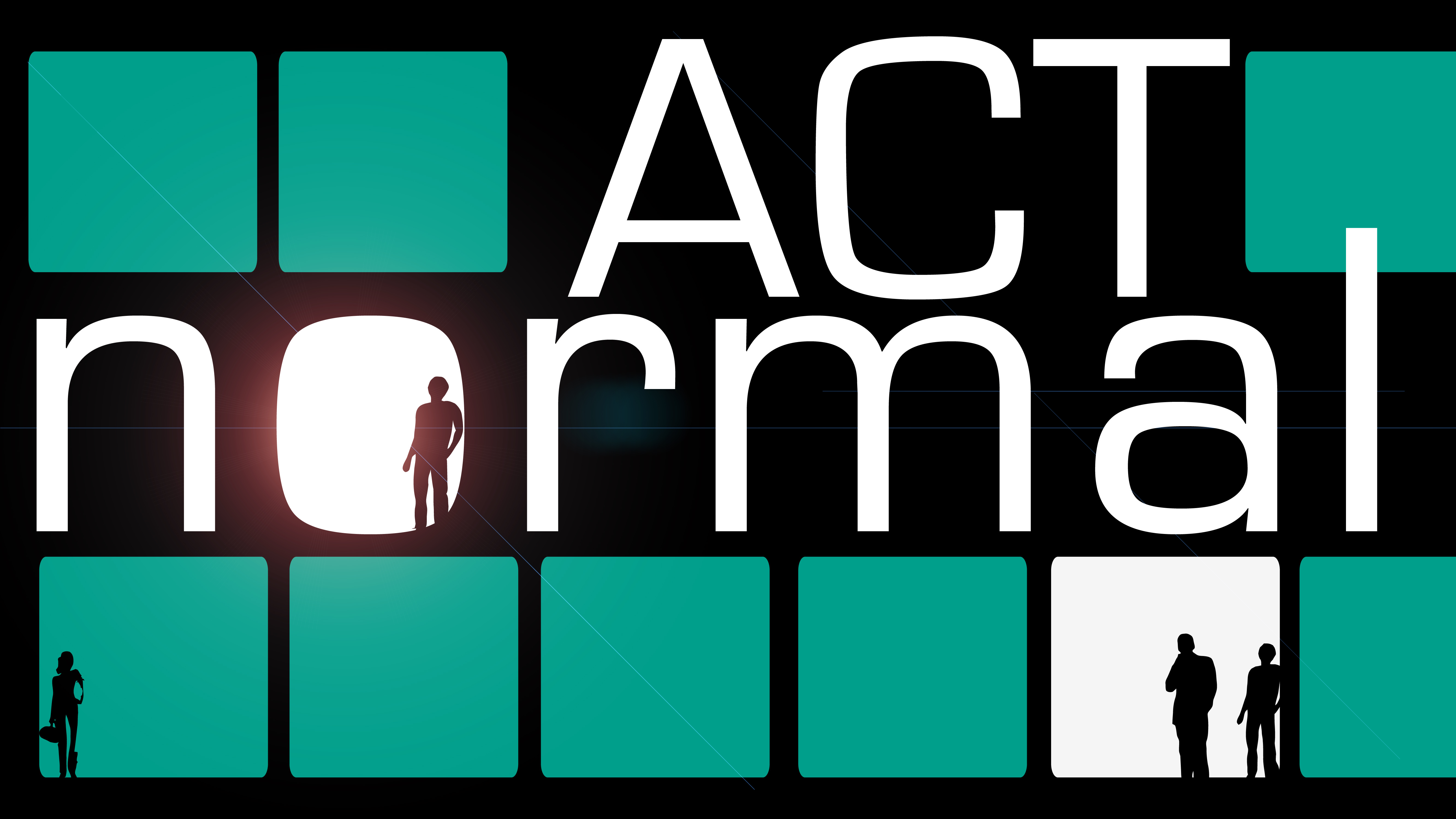 do what  you  do
God
Is
With
you